CLASES VIRTUALESMÚSICASEMANA N°27 EVALUACIÓN FORMATIVAFECHA : 28 de Septiembre al 02 de Octubre
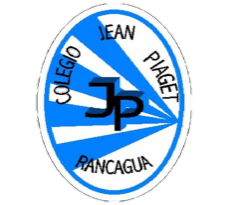 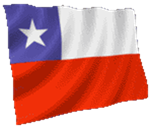 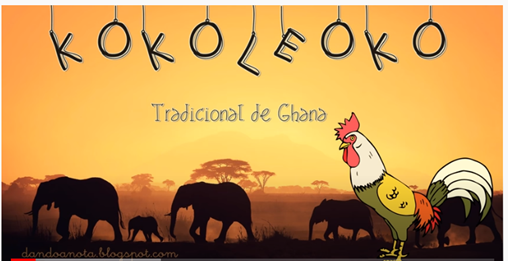 Colegio Jean Piaget
Mi escuela, un lugar para aprender y crecer en un ambiente seguro y saludable
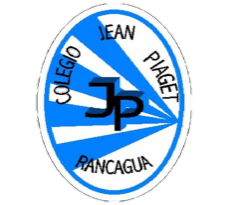 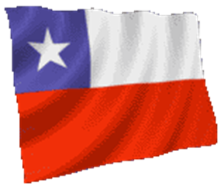 Normas de clases virtuales
video
Importante:
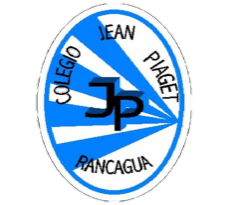 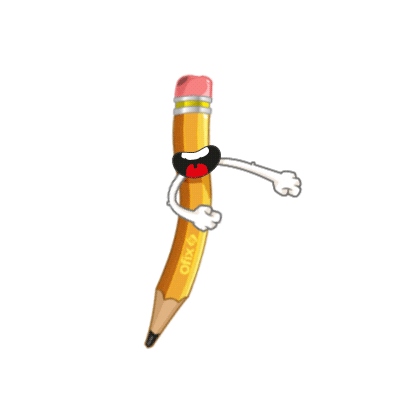 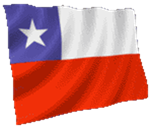 Cuándo esté la animación de un lápiz, significa que debes escribir en tu cuaderno
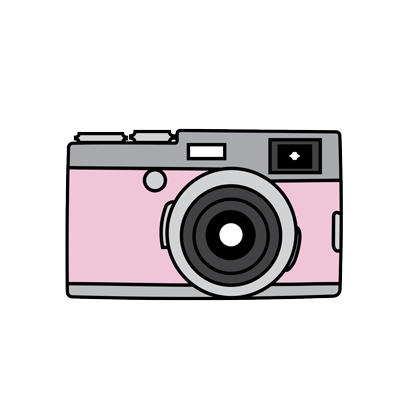 Cuándo esté esta animación de una cámara fotográfica, significa que debes mandar reporte sólo de esa actividad (una foto de la actividad)
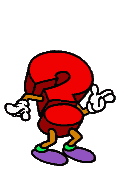 Cuándo esté esta animación de un signo de pregunta, significa que debes pensar y analizar, sin escribir en tu cuaderno. Responder de forma oral.
motivación
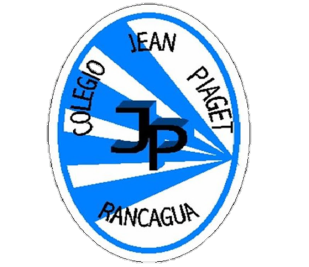 https://www.youtube.com/watch?v=X67R6lMg0Uc
Observemos y repitamos la percusión
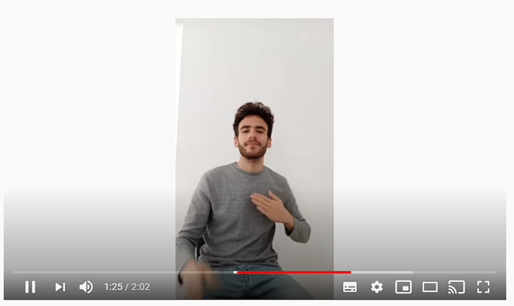 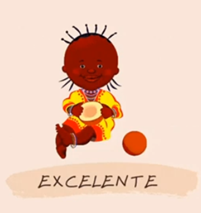 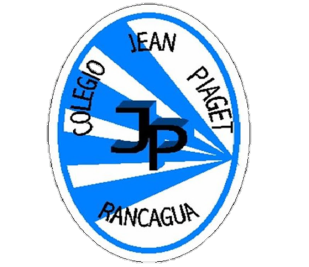 InicioActivación Conocimientos Previos
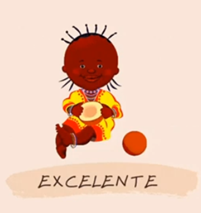 ¿Qué es percusión?
Consiste en dar golpecitos suaves con partes del cuerpo como los dedos, las manos o con instrumentos que se hacen sonar al golpearlos con baquetas, mazas o palillos o al hacerlos chocar entre sí.
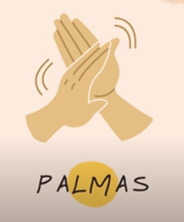 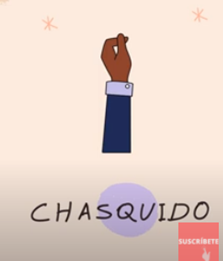 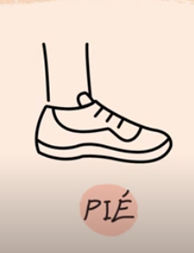 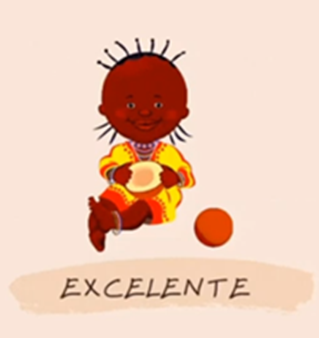 Evaluación formativa:
Desarrollo dela clase
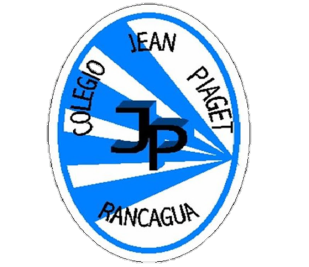 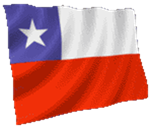 https://www.youtube.com/watch?v=jMWBMVxyi9E
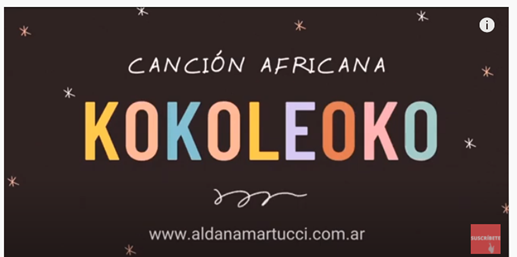 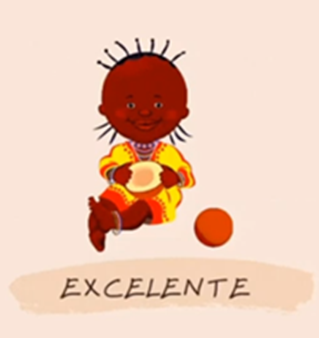 ¿Crees qué es fácil o difícil ese tipo de percusión? ¿Por qué?
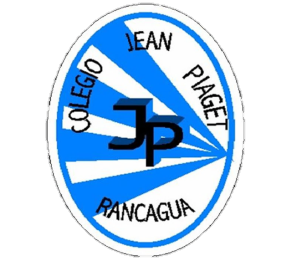 TICKET DE SALIDA
MÚSICA - SEMANA 27 
EVALUACIÓN FORMATIVA
CIERRE
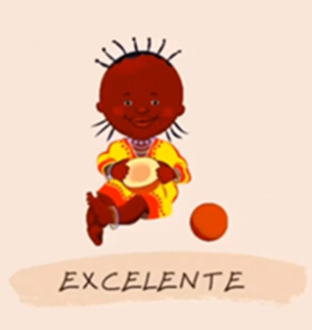 Nombre: _______________________________________
De acuerdo a la clase:
Envía un video con el desarrollo de la evaluación formativa
siguiendo cada unos de los pasos indicados en el video de la canción «Kokoleoko»
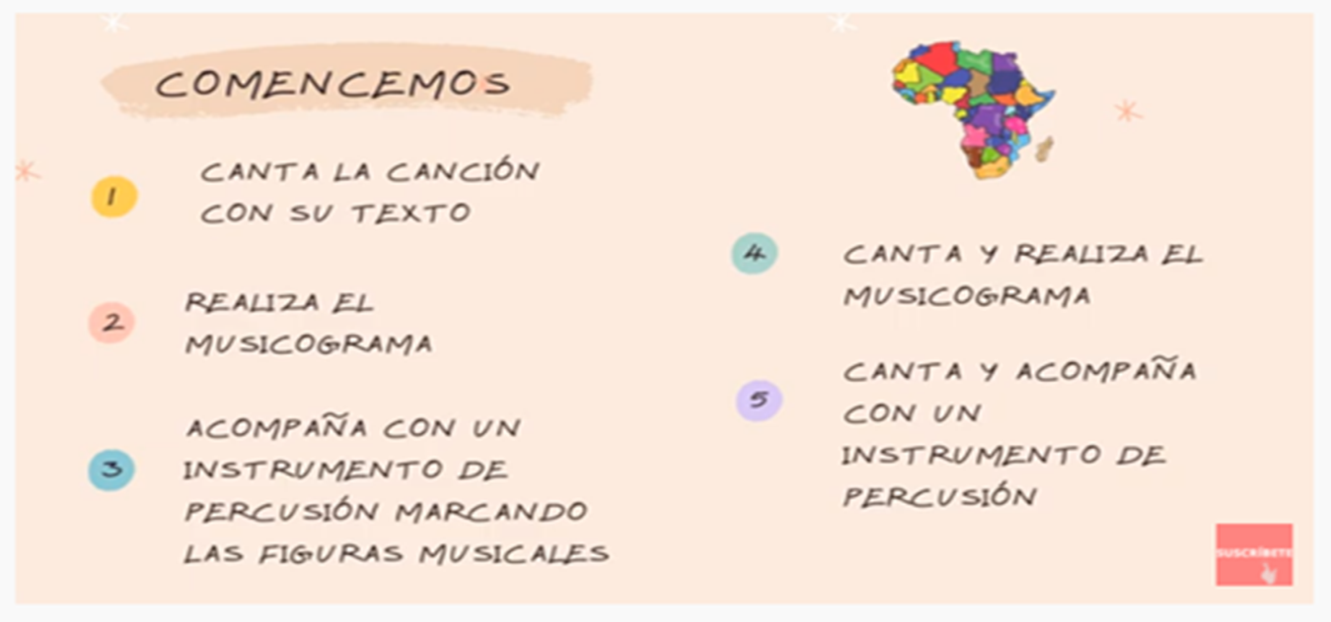 Enviar fotografía de este ticket de salida  tu profesora jefe.